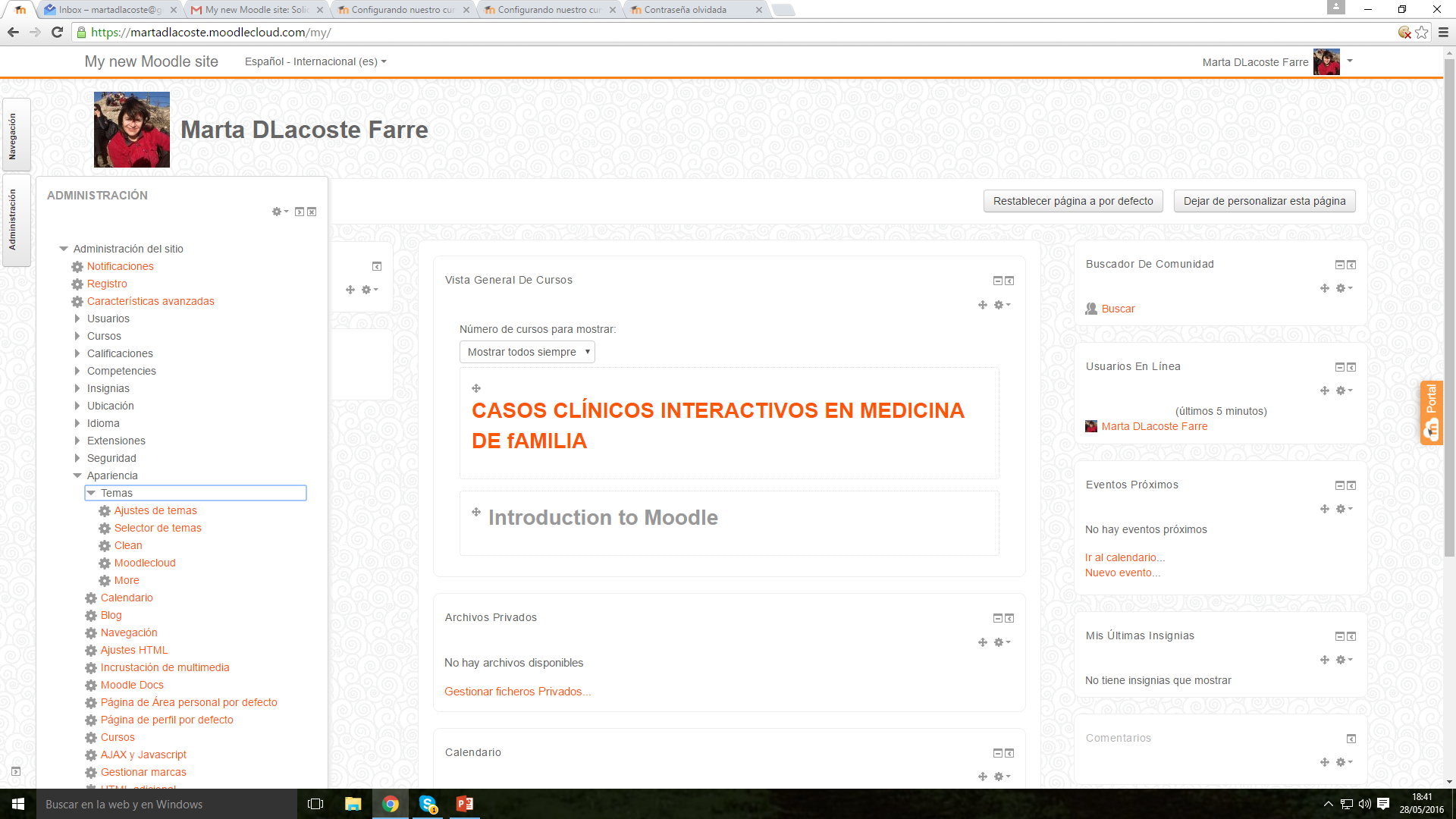 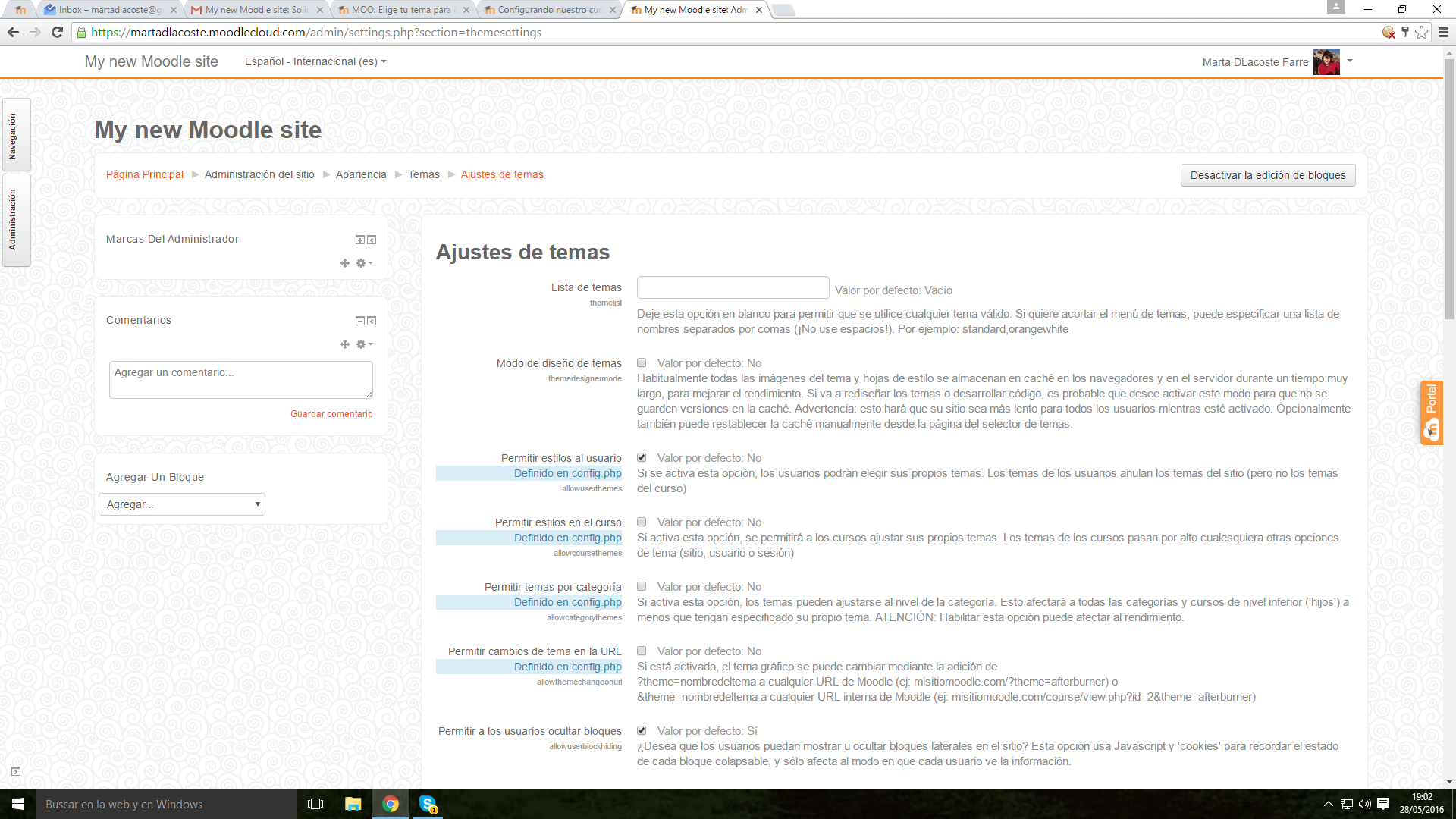 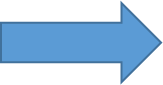 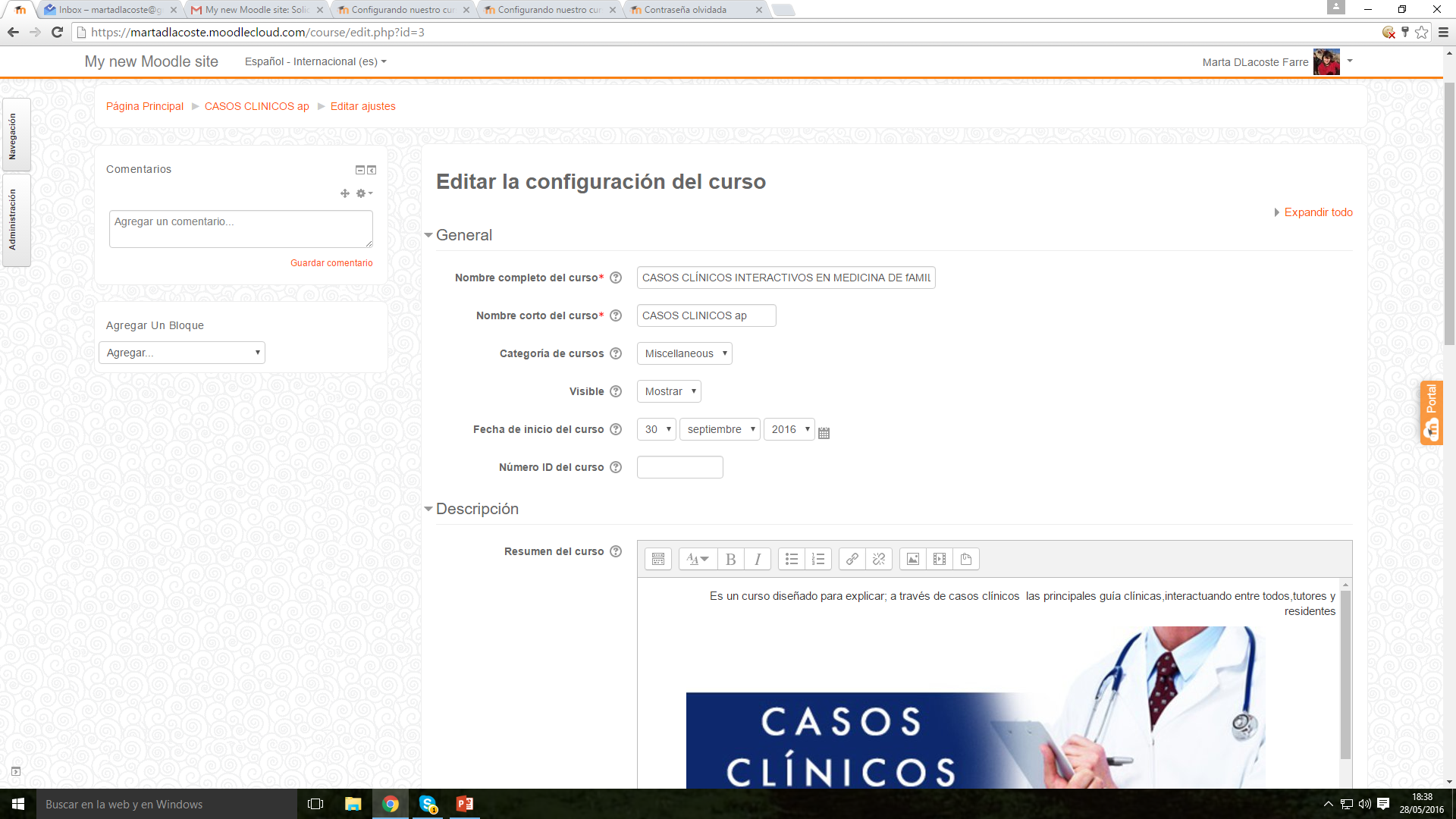 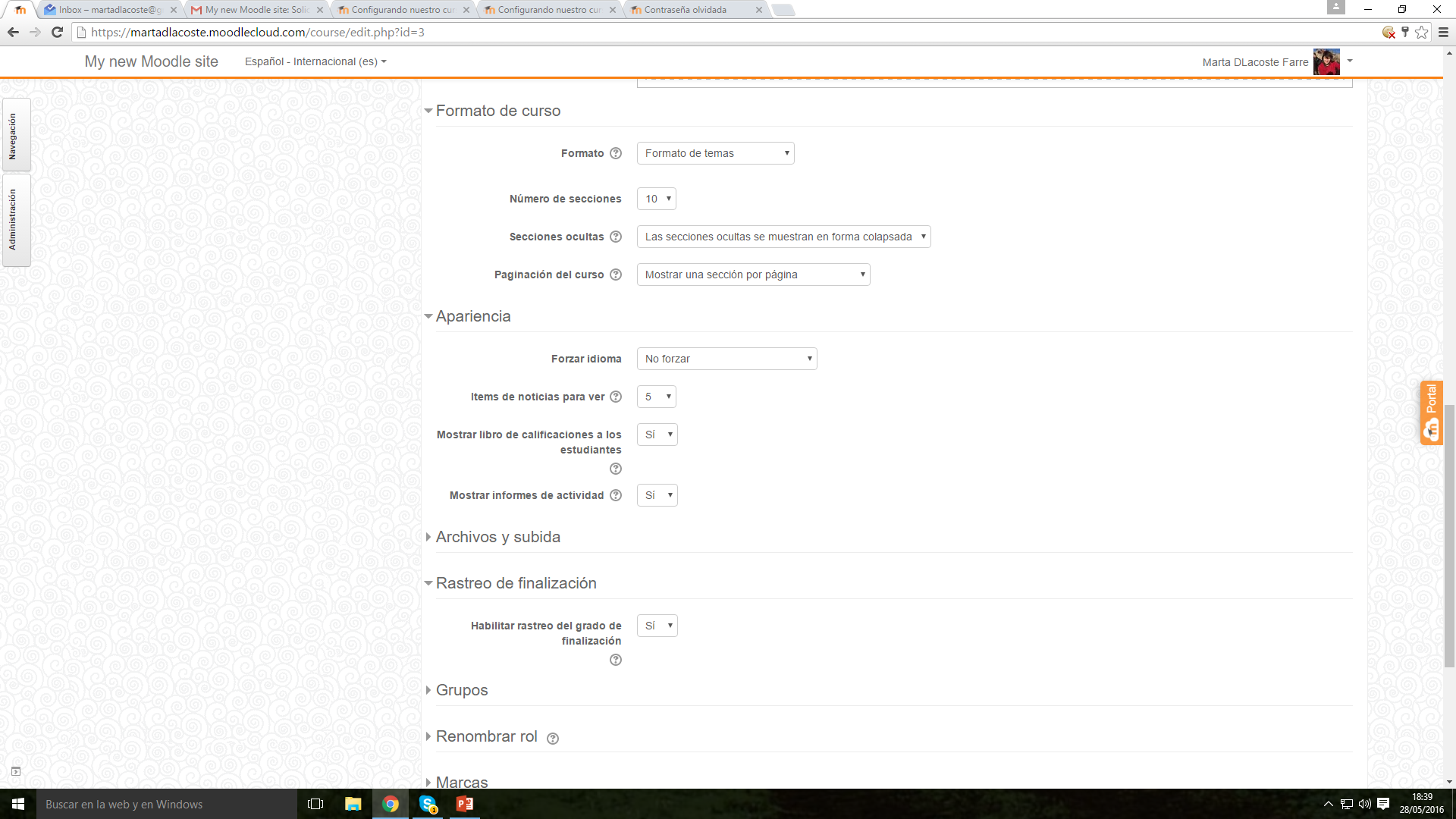 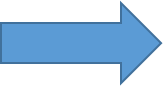 Imposible activarlo en moddle cloud
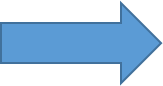 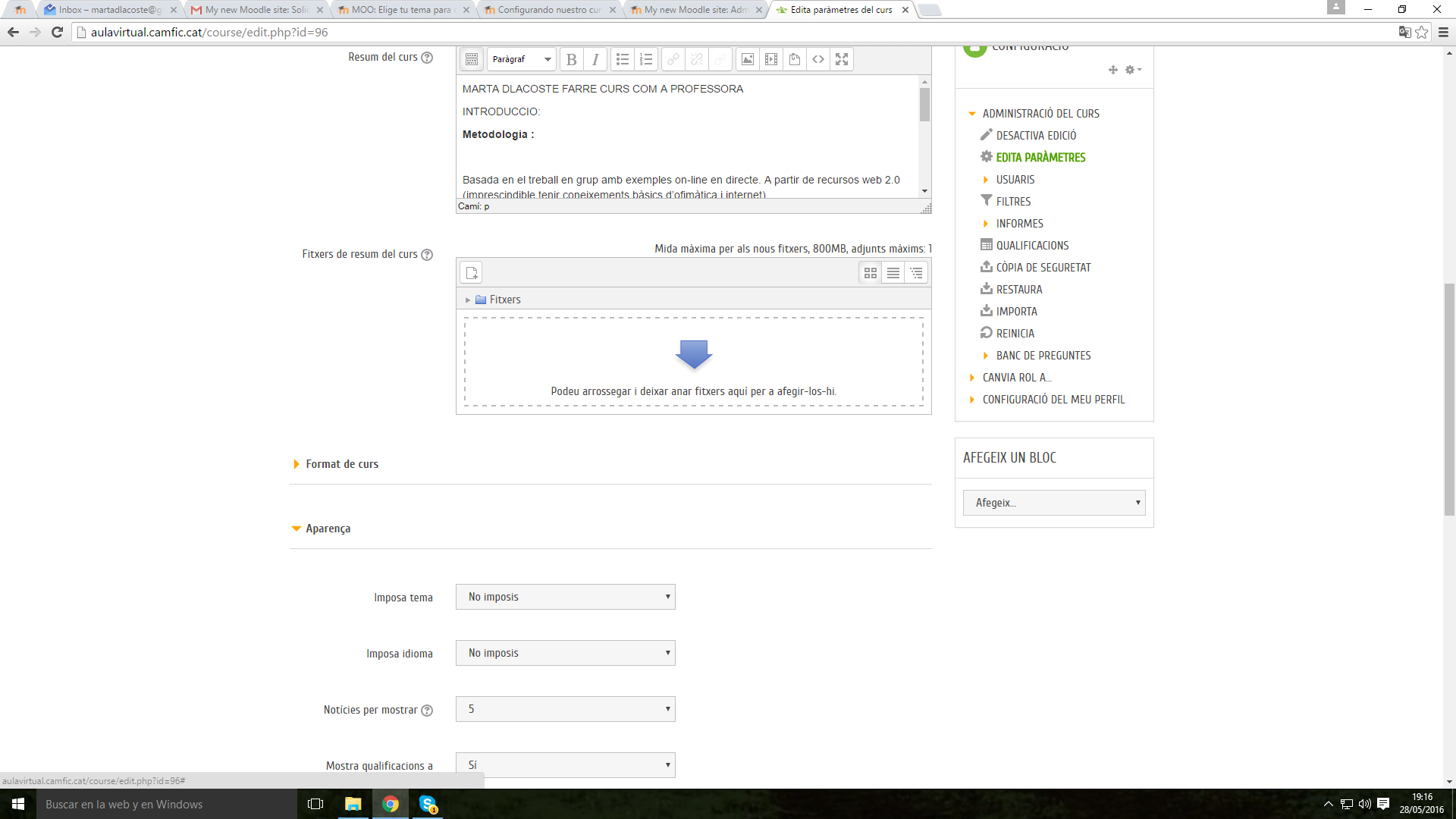 No forzar en catalan